International Federation of Surveyors              Fédération Internationale des Géomètres              International Vereinigung der Vermessungsingenieure
Welcome to a brief presentation of:

FIG - International Federation of Surveyors



2015
International Federation of Surveyors              Fédération Internationale des Géomètres              International Vereinigung der Vermessungsingenieure
What is FIG?
Established in 1878 in Paris by 7 member associations (Belgium, France, Germany, Italy,          Spain, Switzerland and UK)
Federation of national associations
Only international body representing all   surveying disciplines
UN-recognised non-governmental organisation (NGO)
International Federation of Surveyors              Fédération Internationale des Géomètres              International Vereinigung der Vermessungsingenieure
FIG Foundation
General Assembly
Council
President and 4 Vice-Presidents
ACCO
Advisory Committee
of Commission Officers
FIG Office
FIG Manager and 
Co-ordinators
Permanent 
Institutions
Director and members
Task Forces
Chairs and Members
Networks
Chairs and members
Delegates and 
correspondents
Commissions
Chairs and Vice Chairs
Standards Network
Int. Office of Cadastre 
and Land Records
OICRF
National Delegates
Young SurveyorsNetwork
History of Surveying 
and Measurement
Correspondents
International Federation of Surveyors              Fédération Internationale des Géomètres              International Vereinigung der Vermessungsingenieure
FIG Council
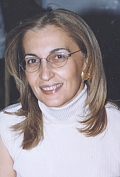 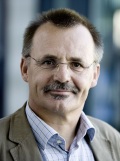 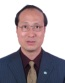 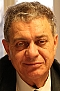 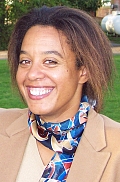 Chryssy PotsiouTCG (Greece)
President 2015-18
Rudolf StaigerDVW (Germany) 
Vice President
Bruno RazzaCNGeGL (Italy)
Vice President
PengFei Cheng
CSGPC (China) 
Vice President
Diane Dumashie
RICS (UK) 
Vice President
International Federation of Surveyors              Fédération Internationale des Géomètres              International Vereinigung der Vermessungsingenieure
FIG Office and administration
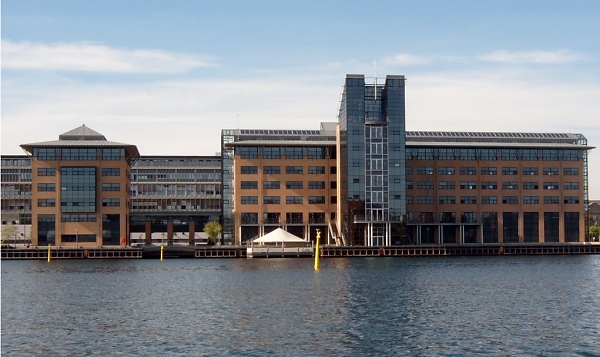 Complex housing the FIG Office, Copenhagen
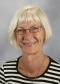 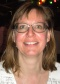 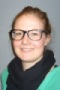 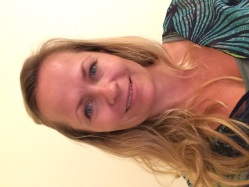 Maria Bargholz
Book keeper
Hanne ElsterEvents and Office Coordinator
Claudia Stormoen PedersenOffice and Events Coordinator
Louise Friis-HansenFIG Manager
International Federation of Surveyors              Fédération Internationale des Géomètres              International Vereinigung der Vermessungsingenieure
Members
121 countries represented in 2015 – more than 300,000 individuals
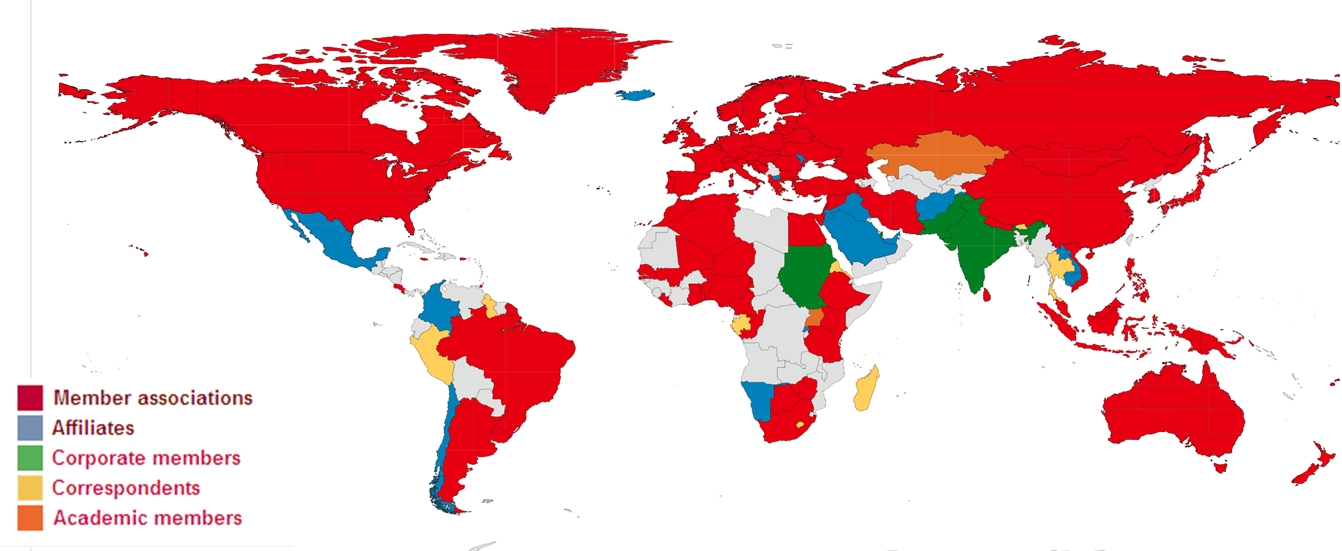 International Federation of Surveyors              Fédération Internationale des Géomètres              International Vereinigung der Vermessungsingenieure
Members
Membership categories:
 101 member associations from 88 countries
 45 affiliate members from 43 countries
 92 academic members from 58 countries
 25 corporate members
 
  1 correspondents 
  6 honorary presidents
 32 honorary members
International Federation of Surveyors              Fédération Internationale des Géomètres              International Vereinigung der Vermessungsingenieure
FIG FoundationBuilding a Sustainable Future
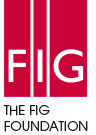 Provides grants and scholarships, promoting high standards of surveying education, encouraging research activities and promoting the exchange of young surveying personnel.
International Federation of Surveyors              Fédération Internationale des Géomètres              International Vereinigung der Vermessungsingenieure
Commissions
1. Professional Practice
 2. Professional Education
 3. Spatial Information Management
 4. Hydrography
 5. Positioning and Measurement
 6. Engineering Surveys
 7. Cadastre and Land Management
 8. Spatial Planning and Development
 9. Valuation and the Management of Real Estate
 10. Construction Economics and Management
International Federation of Surveyors              Fédération Internationale des Géomètres              International Vereinigung der Vermessungsingenieure
Commission administration
Chair
 Vice-chair(s) 
 Vice-chair of administration
 Delegates - each member to nominate one    delegate to each of the commissions
 Annual meetings
 Workshops and seminars
 Working groups
International Federation of Surveyors              Fédération Internationale des Géomètres              International Vereinigung der Vermessungsingenieure
Young Surveyors
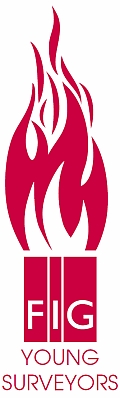 To improve the number of young professionals participating within the FIG. 
To help young professionals in the beginning of their careers with contacts. 
To increase co-operation between the commissions and the students and young professionals network.
International Federation of Surveyors              Fédération Internationale des Géomètres              International Vereinigung der Vermessungsingenieure
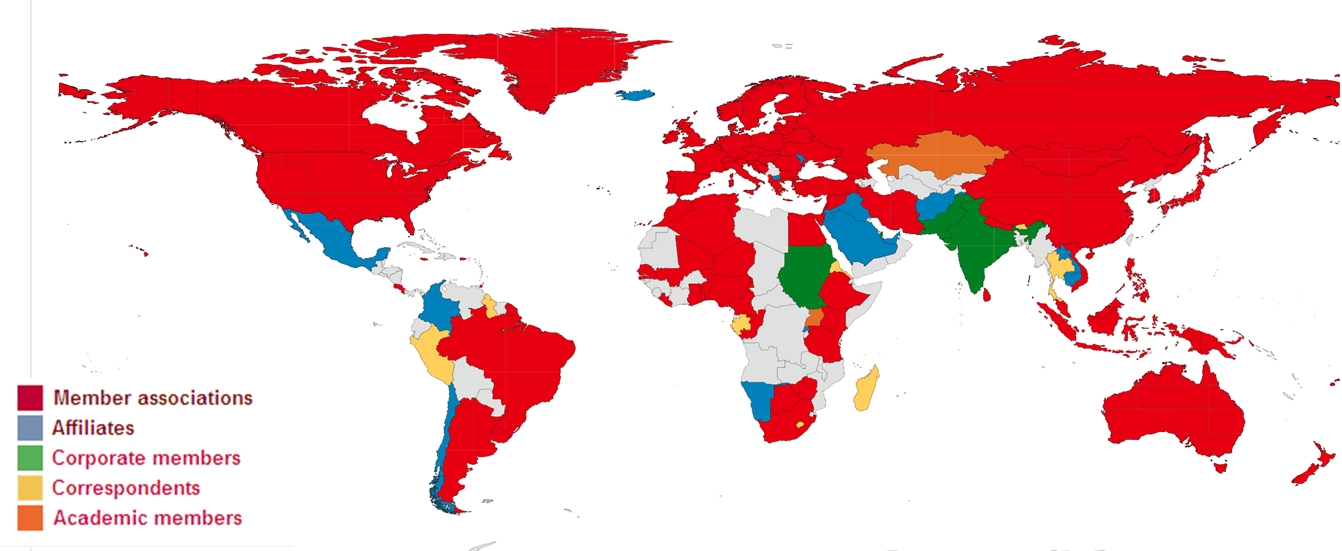 Fédération des Géomètres Francophones (FGF)
Arab Union of Surveyors (AUS)
Comité de Liaison des Géomètres Européens (CLGE)
ASEAN Federation of Land Surveying and Geomatics (AFLAG)
Asociación Panamericana de Profesionales de la Agrimensura (APPA)
Mediterranean Union of Surveyors (UMG)
Pacific Association of Quantity Surveyors (PAQS)
International Federation of Surveyors              Fédération Internationale des Géomètres              International Vereinigung der Vermessungsingenieure
International cooperation
World Bank Group

United Nations Human Settlement Program (UN-Habitat)
Food and Agriculture Organization of the United Nations (FAO)
United Nations Global Geospatial Information Management (GGIM)
United Nations Office for Outer Space Affairs (UNOOSA)

United Nations Economic Commission for Europe (UNECE)
United Nations Economic Commission for Africa (UNECA)

United Nations Department of Economic and Social Affairs (UN DESA)
United Nations Conference on the Standardization of Geographic Names
United Nations Regional Cartographic Conferences (UNRCC)

Global Land Tool Network (GLTN) (UN-Habitat)
International Organization for Standardization (ISO)
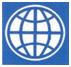 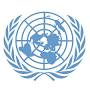 International Federation of Surveyors              Fédération Internationale des Géomètres              International Vereinigung der Vermessungsingenieure
Communication
Annual Review
 monthly e-Newsletter
 Article of the month
 commission newsletters
 publications
 congress and working week proceedings 
 Surveyors Reference Library
 web site: www.fig.net 
 Social media
International Federation of Surveyors              Fédération Internationale des Géomètres              International Vereinigung der Vermessungsingenieure
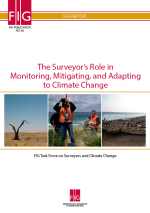 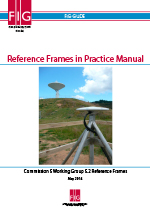 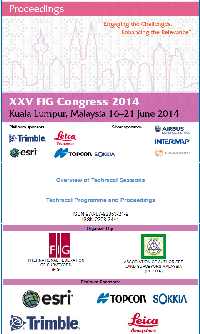 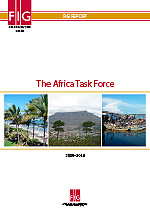 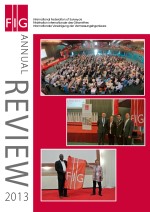 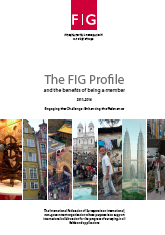 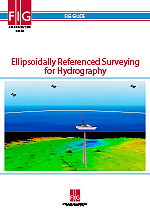 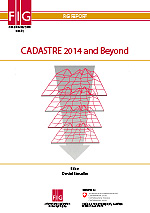 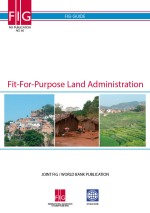 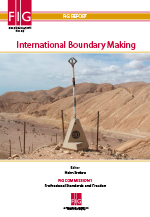 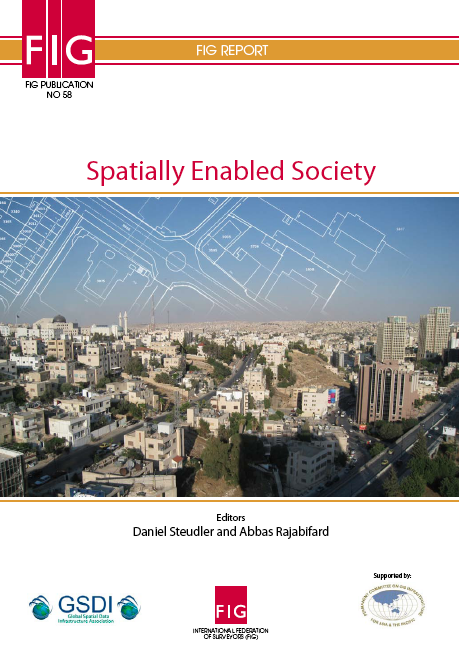 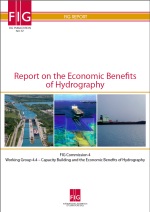 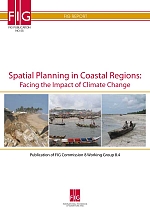 www.fig.net
International Federation of Surveyors              Fédération Internationale des Géomètres              International Vereinigung der Vermessungsingenieure
FIG Events
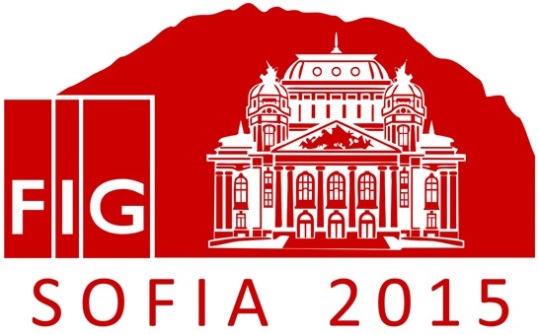 FIG Working Week 201517-21 May, Sofia, Bulgaria

FIG Working Week 20162-6 May, Christchurch, New Zealand

FIG Working Week 201729 May – 2 June, Helsinki, Finland 

FIG Congress 2018
6-11 May, Istanbul Turkey
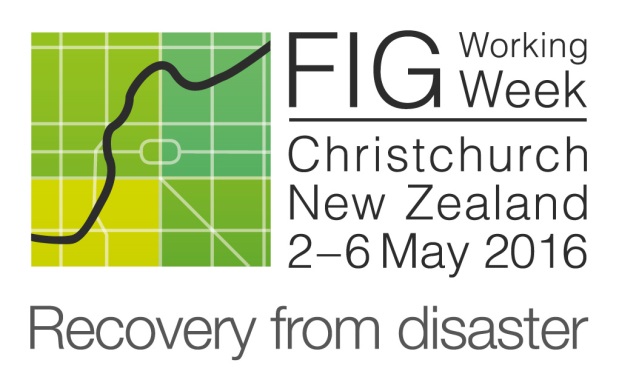 International Federation of Surveyors              Fédération Internationale des Géomètres              International Vereinigung der Vermessungsingenieure
International Federation of Surveyors              Fédération Internationale des Géomètres              International Vereinigung der Vermessungsingenieure
International Federation of Surveyors              Fédération Internationale des Géomètres              International Vereinigung der Vermessungsingenieure